Види експертиз та їх характеристика
ПЛАН
1. Поняття «експертизи»
2. Види експертиз та їх характеристика:

трудова експертиза
психофізіологічна експертиза
педагогічна експертиза
судово-психологічна
1. Поняття «експертизи»
Експертиза - особливий вид оцінної діяльності. 

ВОНА ПОВ'ЯЗАНА З:
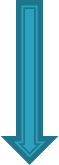 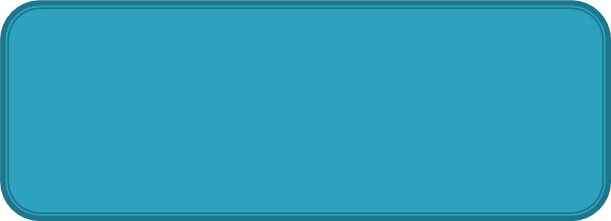 прогнозуванням наслідків для елементів діючої системи
оцінкою  прогнозованих наслідків
2. Види експертиз та їх характеристика
Трудова експертиза - це визначення фахівцями придатності людини до праці за конкретною професією. 
Придатність до того чи іншого виду праці (профпридатність) обумовлюється:
віком; 
станом здоров'я; 
рівнем підготовленості; 
наявністю необхідних знань, навичок і умінь; 
покликанням як сукупністю потрібних професійних здібностей і бажання працювати за даною професією.
Трудова експертиза незалежно від її організаційних форм вирішує такі загальні питання:
1) чи може людина починати виконання певної роботи;
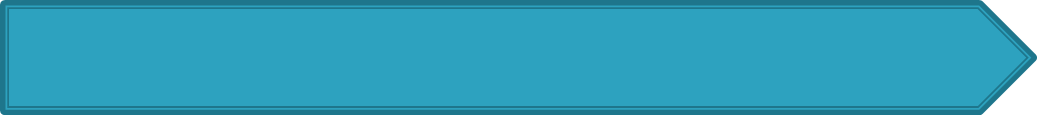 2) чи може людина продовжувати працювати на займаній нею посаді;
3) на якій роботі  людину краще використовувати;
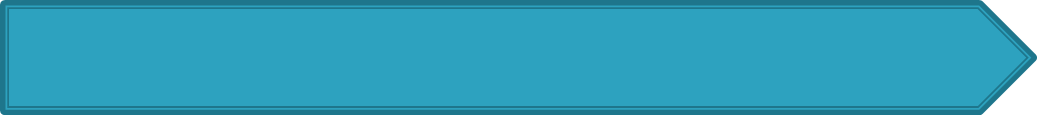 4) якщо стався нещасний випадок, то в якій мірі він залежав від особливостей працівника і чи не була, зокрема, зроблена помилка при допуску його до роботи.
Психофізіологічна експертиза - це
Психофізіологічна експертиза – комплекс заходів, спрямованих 
на проведення одного з видів професійного добору працівника за 
його професійно важливими психофізіологічними якостями
Завдання психофізіологічної експертизи:
підвищення ефективності і надійності праці в умовах підвищеної небезпеки;
скорочення термініів оволодіння навиками, необхідними для виконання певної роботи;
зменшення плинності кадрів, у зв’язку з зменшенням природного відсіву;
зменшення виробничого травматизму.
Зразок  Карти  психофізіологічної експертизи
Педагогічна експертиза -
перевірка і вивчення фахівцями - експертами характеру, продуктів діяльності педагога з метою отримання об'єктивної інформації для оцінки якості , ефективності та результативності його діяльності з поданням мотивованого висновку про рівень професійної кваліфікації педагога і праві займатися цією діяльністю;
сукупність процедур , необхідних для отримання колективної думки у формі експертного судження ( або оцінки ) про педагогічний об'єкті ( явище, процес );
Теоретичною базою для педагогічної експертизи є методи експертних оцінок.
Педагогічній експертизі притаманні такі функції:
Оціночна;
Діагностична; 
Прогностична;
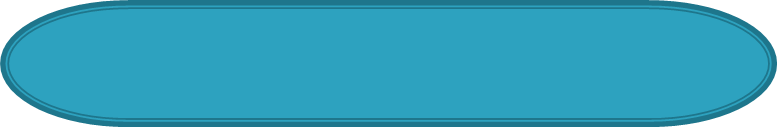 Принципи педагогічної експертизи:
об'єктивность;
науковість;
діагностічність;
 прогнозованість;
 гнучкість;
Судово-психологічна експертиза- це
система психологічних досліджень особистості та діяльності підслідного, засудженого, свідка і потерпілого для уточнення відомостей, що допомагають слідству, суду. Судово-психологічна експертиза здійснюється фахівцями-психологами.
Будь-які психологічні дослідження в рамках судово-психологічної експертизи складаються з наступних етапів:
Вивчення експертом поставлених перед ним питань і з'ясування предмета судово-психологічної експертизи;
Постановка завдань дослідницького характеру ;
Відбір методів дослідження відповідно з поставленими завданнями :
Безпосереднє проведення дослідження;
а ) психологічний аналіз матеріалів кримінальної справи;
б) спостереження за підекспертним ;
в) бесіди з підекспертним ;
г ) застосування інструментальних методів дослідження індивідуально-психологічних особливостей підекспертного ;
Аналіз і обробка отриманої інформації;
Робота зі спеціальною літературою ;
Складання висновку експерта .
Види судово-психологічної експертизи класифікуються в залежності від правового статусу підекспертного і дозволених питань.
Процесуальне становище випробуваного дозволяє виділити судово-психологічну експертизу потерпілих, підозрюваних, свідків і обвинувачуваних. Питання, які вирішуються судово-психологічної експертизи, дають можливість класифікувати експертні дослідження за напрямом:
психічних процесів (особливості сприйняття, пам'яті, мислення, уяви та ін);
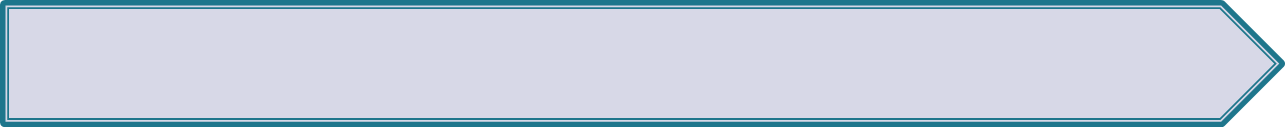 психологічних станів (пізнавальних, вольових, емоційних);
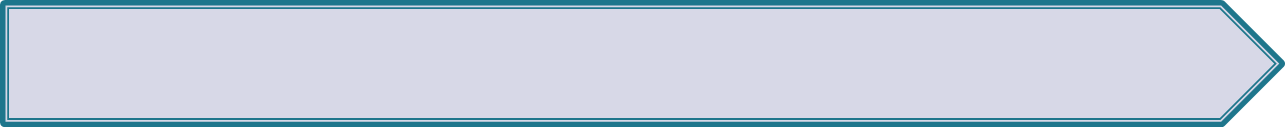 психологічних властивостей (темпераментом, характеру, здібностей та ін.)
Найважливішими видами або різновидами судово-психологічної експертизи є:
судово-психологічна експертиза неповнолітніх;

судово-психологічна експертиза повнолітніх осіб для встановлення особливостей їх психічних процесів, станів і властивостей.
Література:
1. Климов Е.А. Введение в психологию труда: Учебник для вузов. – М.: ЮНИТИ, 1998.
Коченов М.М. Судебно-психологическая экспертиза. М., 1977.
Кудрявцев И.А. Судебная психолого-психиатрическая экспертиза. М., 1988.